Unit 7
International charities
Grammar
WWW.PPT818.COM
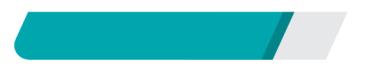 课前自主预习
set
hold
hand out
millions of
raise money
在它的帮助下
建起，设立
are done
were helped by
to help
is used by
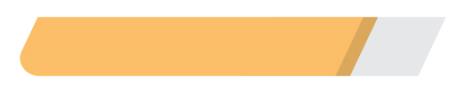 课堂互动探究
词汇点睛
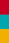 1　 hand out  分发；提出
[观察] Leaflets are handed out to people in the street by volunteers.
传单由志愿者们在街道上分发。
[探究 ] hand out意为“分发；提出”，为“动词＋_______”构成的短语，_______作其宾语时，只能放在hand与out之间。其同义短语为give out。
副词
代词
[拓展 ] 与hand相关的其他常用短语：
hand in上交； give sb a hand帮助某人； by hand手工； on the one hand…on the other hand一方面……另一方面
活学活用
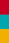 1．(1)这是我们的试卷。请把它们分发出去。
Here are our exam papers. Please ______________________．
(2)2018·连云港  Jim, check your homework before you __________ (上交它)．
hand them out/give them out
hand it in
2　 hold vt. 举行
[观察] Our school will hold the sports meeting next week.
我们学校下周将举行运动会。
[探究] hold为及物动词，意为“举行”，其过去式为held, 过去分词为held。 常见搭配： hold a meeting/party举行会议/聚会。
[拓展 ] hold作及物动词时，还可表示“握住，抓住；容纳”。
The classroom can hold over 100 students.
这间教室能容纳100多名学生。
He is holding his father's hand. 他正握着他爸爸的手。
2. 2018·上海   We will hold a class meeting to talk about teamwork next Friday.(改为被动语态)
A class meeting will ________to talk about teamwork next Friday.
be held
3　 set up 建起，设立
[观察] Oxfam was set up in the UK in 1942… 
乐施会于1942年在英国成立……
[探究]  set up意为“建起，设立”，可指具体或抽象事物的“建造”或“建立”。
[拓展]与set相关的其他常用短语：set off出发；set out动身；set free释放
3. —What do you want to do in the future, Jack?
—I want to _____a Hope School to help students who are unable to go to school.
A．set out      B．set off 
C．set up       D．set into
C
语法聚焦
教材典句
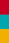 1．But more money is needed  to carry on with our work.
但是需要更多的钱来继续我们的工作。
2．The plane is used as a training centre.
这架飞机被用作培训中心。
3．His eye problem was cured two months ago.
他的眼疾两个月前被治愈。
4．Many blind people were helped by ORBIS doctors.
许多盲人得到了ORBIS医生们的救助。
语法探究
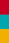 1  一般现在时和一般过去时的被动语态
动词的语态表示主语与谓语之间的关系。英语中的语态有两种：_________和_________。主动语态表示主语是动作的执行者；被动语态表示主语是动作的________。
主动语态
被动语态
承受者
被动语态由“______＋__________________”构成。其中，be动词有人称、数和时态的变化，其变化规则与作为系动词时完全一样。不及物动词由于没有动作的承受者，故无被动语态形式。现将一般现在时和一般过去时的被动语态结构列表如下(以hurt为例)：
及物动词的过去分词
be
一般在以下几种情况下，需要使用被动语态：
(1)当动作的________显而易见时。如：
Word processing skills are taught in our computer lessons.
我们的微机课上教授文字处理技术。
(2)不知道或不想知道动作的执行者，只知道动作的承受者时。如：
When we got there, the room had been cleaned already.
当我们到那儿时，房间已经被打扫干净了。
执行者
(3)当认为动作比动作的执行者更重要时。如：
Educational CDs are sold in many countries.
许多国家销售教育光盘。
(4)没有必要说出或出于礼貌不便说出动作的执行者时。如：
I was told that you were not honest enough.
我被告知你不够诚实。
(5)有必要突出或强调动作的执行者时，常由_____引出动作的执行者。如：
The window was cleaned by Peter.
窗户被彼得擦干净了。
by
1．(1) 2018·河北  Look at the picture. The top five TV plays _____ in it.
A．list
B．are listed
C．will list
D．will be listed
B
(2)2018·重庆B   —Who's the little girl in the photo, Laura?
—It's me. This photo ____ when I was five.
A．is taken           B．takes
C．was taken       D．took
C
(3)I don't think he stole the painting. When he  ________(ask) what he was doing at 7 yesterday evening, he was very calm.
(4)2017·常州  All the children ____________(bring)back to their parents yesterday after the police found them.
was asked
were brought
(5) 2018·南京   —Simon, do you know who invented the kite?
—Sure! It ________ by Mozi over 2，000 years ago.
A．is invented
B．invented
C．was invented
D．will be invented
C
2  主动语态变被动语态的方法
(1)把主动语态的_____变为被动语态的______，人称代词宾格要变为______。
(2)把主动语态中的谓语动词变成被动结构“____________________”。被动语态的_____决定be动词的数，主动语态的_____决定被动语态的时态。如：
All the people laughed at him.→He was laughed at by all the people.
主语
宾语
主格
主语
be＋及物动词的过去分词
时态
2．将下列句子变为被动语态
(1)He waters the flowers every day.
The flowers __________ by him every day.
(2)2018·黔南His mother made a big cake for his birthday.
A big cake _____ _____by his mother for his birthday.
are watered
was
made
3  特殊句型的被动语态
(1)含有使役动词(make, let, have等)或感官动词(hear, see, listen to, watch等)的句子，在主动语态中，这些词后跟省略to的动词不定式，但是在变成被动语态时要补出to。另外，help一词在主动语态中，to可以省略，也可以保留，但在被动语态中，to一定要加上。如：
My mother often makes me do housework.
→I am often made to do housework by mymother.
We heard someone open the door.
→Someone was heard to open the door by us.
(2)含可接双宾语的动词(teach, give, pass, show等)的句子在变为被动语态时，两个宾语可以任选一个作主语，如果直接宾语被提前，间接宾语前要加相应的介词to/for。如：
She gave me a pen.＝She gave a pen to me.
→I was given a pen by her.
→A pen was given to me by her.
My daughter passed me a picture.＝My daughter passed a picture to me.→I was passed a picture by my daughter.
→A picture was passed to me by my daughter.
(3)“不及物动词(vi.)＋介词/副词＋宾语”的句子变成被动语态时，介词或副词不能去掉。如：
We should speak to old people politely.
→Old people should be spoken to politely by us.
(4)含有宾语补足语的句子变为被动语态时，宾语补足语的位置不变。如：
We call him Xiao Li.
→He is called Xiao Li by us.
3.(1)2016·安顺 Though he often made his little sister ________， today he was made ________ by his little sister.
A．cry; to cry 
B．crying; crying
C．cry; cry  
D．to cry; cry
A
(2)Lucy doesn't have to be made _____. She always works hard.
A．study       B．studied
C．to study   D．studying
(3)The young man was often seen ________(draw) by the lake.
C
to draw